Laboratorio de TICs
Introducción al Curso EL-5207
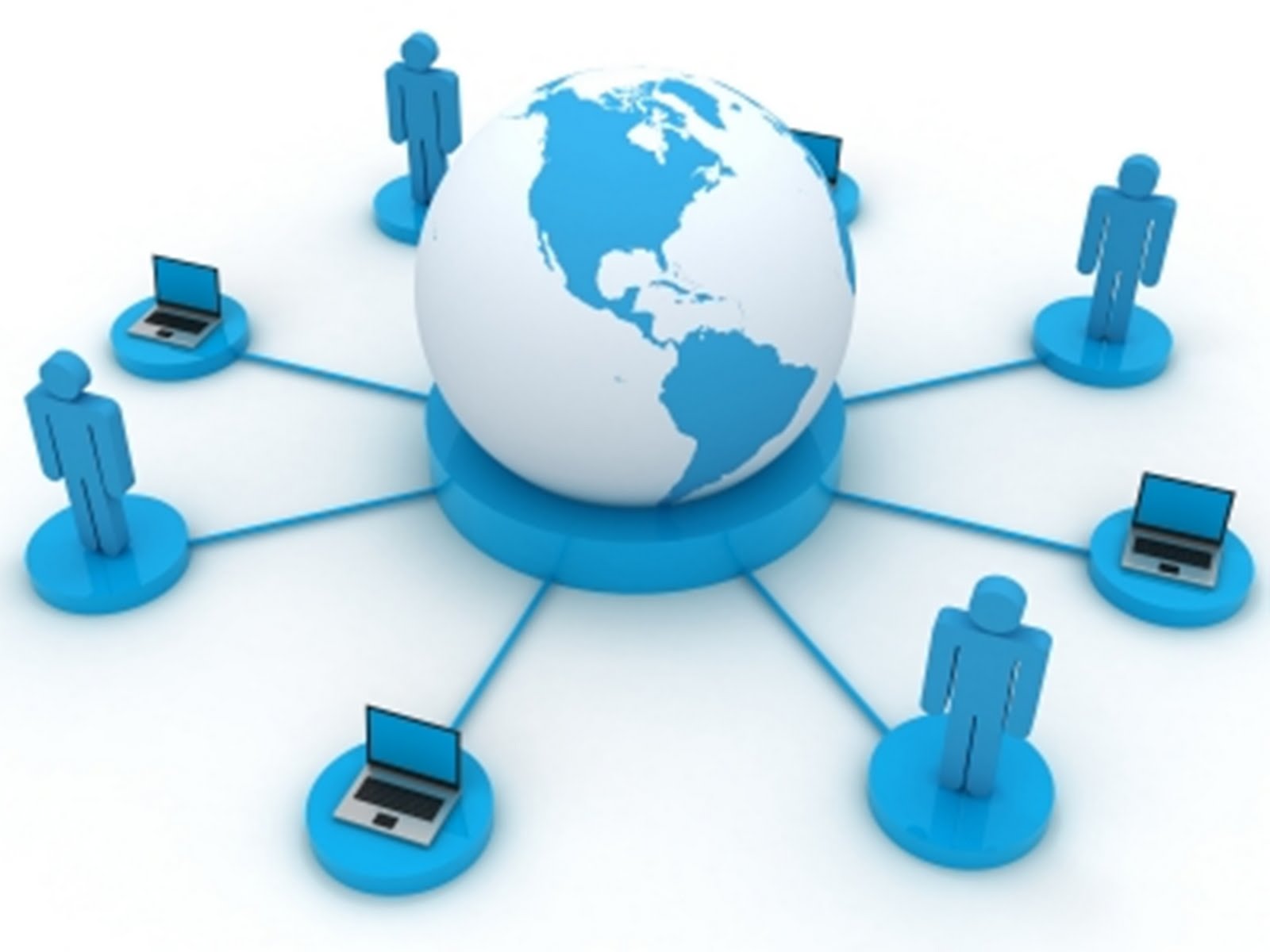 Profesores: Claudio EstévezSandra Céspedes
Auxiliar: Andrés Sanhueza
Ayudantes: Diego V. y Vicente M.
Contenidos
Naturaleza de viaje de frames.
Composición de frames, sus parámetros de control, protocolos etc.
Fallas y Debilidades de protocolos antiguos.
Configuración router’s/switch’s para armar redes de distinta naturaleza (LAN y VLAN) 
Transmisión por luz
E-mail fraudulentos, espiar contraseñas, copiar de tarjetas RFID, ubicación geográfica de servidores, etc…
1er laboratorio: Análisis de Frame
Composición de frames de Ethernet
Protocolo Adress Resolution Protocol (ARP) 
Protocolo Internet Protocol (IP) 
Protocolo Transmission Control Protocol (TCP)
Protocolo Telnet (1) (espiar contraseña)
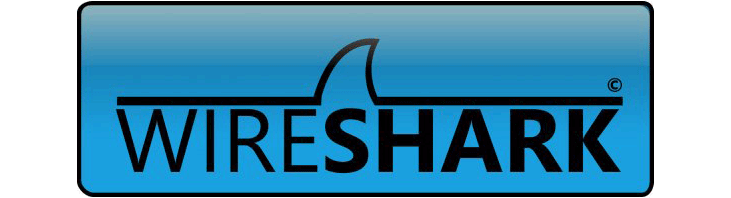 0
4
8
16
19
24
31
1
2
VERS
IHL
Type of Service
Size of Datagram
3
Identification
Flags
Fragment Offset
TTL
Protocol
Header Checksum
4
Source IP Address
Destination IP Address
5
Options
Padding
Data
6
Encabezado IP
2do Laboratorio: Introducción a TCP/IP
Protocolo Telnet (2)
Protocolo Simple Mail Transfer Protocol (SMTP) E-mails fraudulentos
Protocolo HyperText Transfer Protocol (HTTP) 
Ubicación Geográfica de Servidores
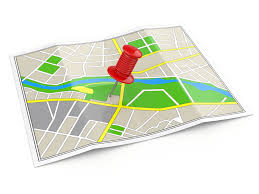 3er y 4to Laboratorio: Ruteo Estático (o manual) y Ruteo RIP (o automático)
Configurar red en el laboratorio entre distintos equipos.
Configuración Routers pruebas ping, tracert, tablas de ruta, redundancia, optimización etc…
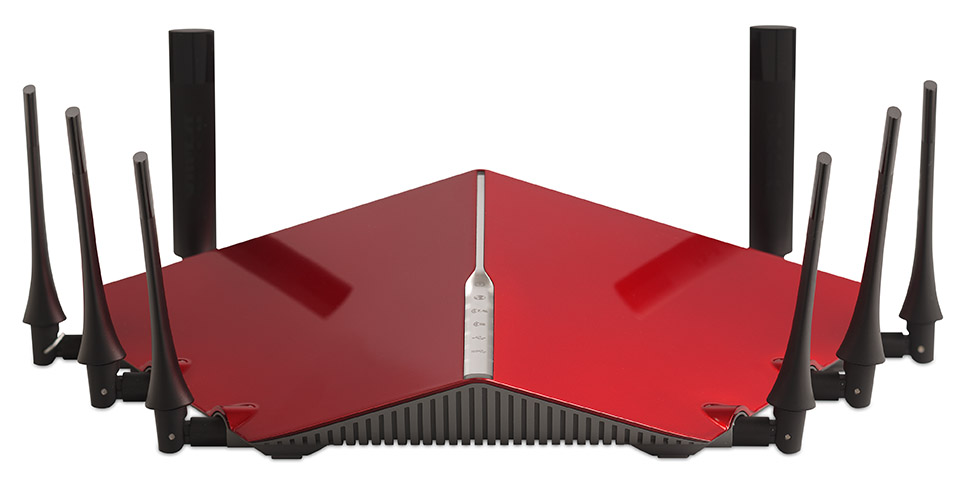 5to Laboratorio: LAN Switching
Configuración del SWITCH
Configurar 2 redes LAN distintas en el mismo laboratorio 
Configuración de redes VLAN
Probar conexión entre redes, máscaras etc.
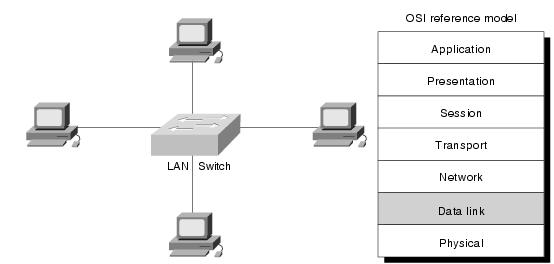 6to Laboratorio: RFID
Leer campos de tarjetas RFID (incluye tarjetas chinas, TUI, BIP etc..)… pueden traer la que quieran.
Ingresar, Borrar, Copiar contenidos
Falsificación de TUI
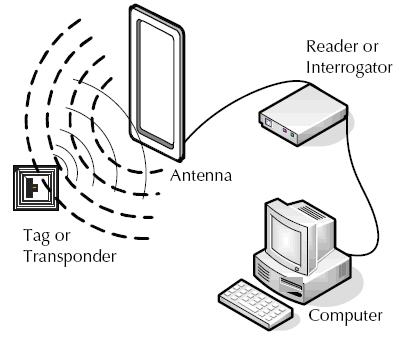 7ptimo Laboratorio: Comunicación VLC
Pruebas de transferencia de distintos colores LED 
Propiedades electromagnéticas de éstos
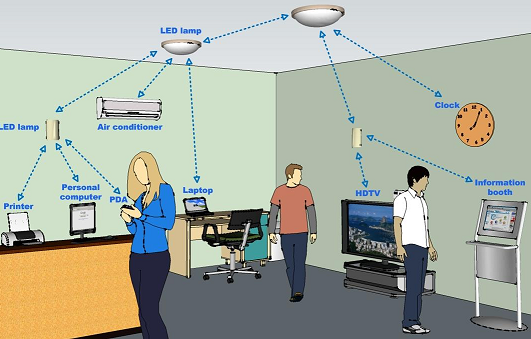 Proyecto
Transmisión de imagen por medio de audioOOK,M-QAM,FSK,PSK, etc…
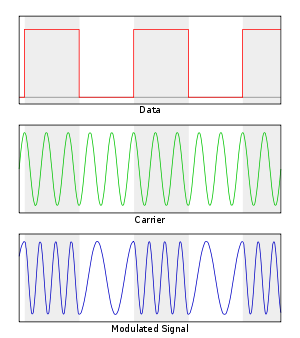 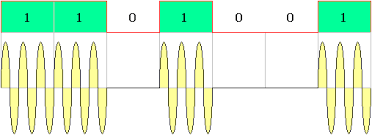 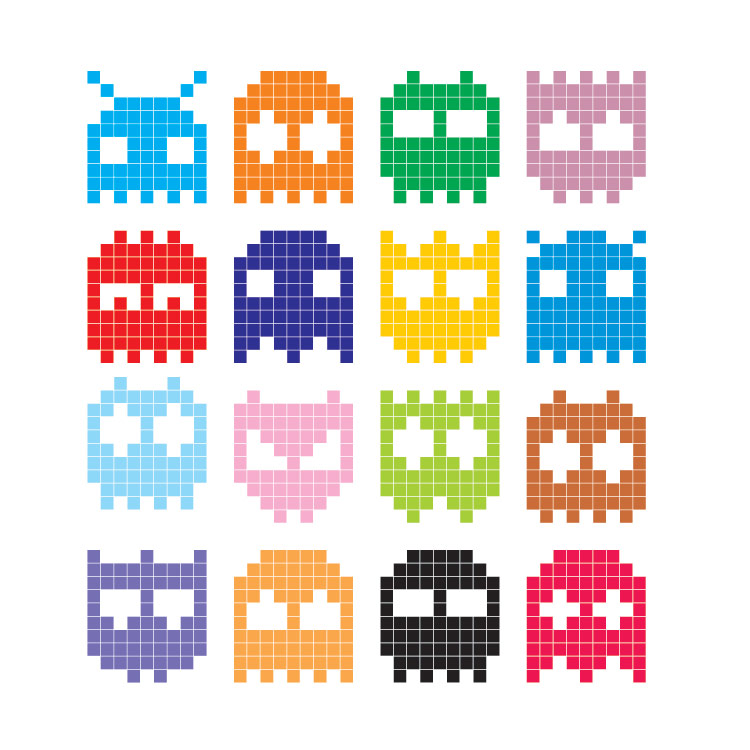 Reglas del juego:

2 Controles 15% c/u7 Experiencias 8% c/u1 Experiencias para la casa 14% c/uLas experiencias forman la nota de tarea y deben tener nota 4.0 o mayor para aprobar el curso.Por lo tanto la fórmula de la nota final es:NF = Nlab * 0.3 + Ncontrol * 0.3 + 0.4 NproyLa nota de control de calcula como especifica el reglamento, o sea:Si el estudiante se exime es el promedio de los controles, de lo contrario es:NC = 50% promedio controles + 50% ExamenLa nota para eximirse es 5.5El estudiante debe obtener una nota igual o superior a 4.0 en las experiencias para pasar el curso.